Ramadan 5th Night Du’a 
from Iqbal Aamal’
Ramadan 5th Night Du’a 
from Iqbal Aamal’
اللَّهُمَّ إِنِّي أَسْأَلُكَ بِأَسْمَائِكَ
Muhammad ibn Abi Qarrih narrated the following in his book A’mal-i-Shahr-i-Ramadhan1 regarding supplications for the fifth night:
(Arabic text along with English Translation)
For any errors / comments please write to: duas.org@gmail.com
Kindly recite Sūrat al-Fātiḥah for Marhumeen of all those who have worked towards making this small work possible.
Ramadan 5th Night Du’a 
from Iqbal Aamal’
اَللَّهُمَّ صَلِّ عَلَى مُحَمَّدٍ وَ آلِ مُحَمَّد
O' Allāh send Your blessings on Muhammad and the family of Muhammad.
Ramadan 5th Night Du’a 
from Iqbal Aamal’
بِسْمِ اللَّهِ الرَّحْمَٰنِ الرَّحِيمِ
In the Name of Allāh, 
the All-merciful, the All-compassionate
Ramadan 5th Night Du’a 
from Iqbal Aamal’
اللَّهُمَّ إِنِّي أَسْأَلُكَ بِأَسْمَائِكَ خَيْرِ الْأَسْمَاءِ الَّتِي تُنْزِلُ بِهَا الشِّفَاءَ وَ تَكْشِفُ بِهَا اللَّأْوَاءَ [الْأَدْوَاءَ]
O my God! I ask You by Your Names, the best of the names – by which You send down healing from ailments and by which You remove ailments
Ramadan 5th Night Du’a 
from Iqbal Aamal’
أَنْ تُصَلِّيَ عَلَى مُحَمَّدٍ وَ آلِ مُحَمَّدٍ
I ask You to bestow Your Blessings on Muhammad and his Progeny
Ramadan 5th Night Du’a 
from Iqbal Aamal’
وَ أَنْ تُنْزِلَ عَلَيَّ مِنْكَ عَافِيَةً وَ شِفَاءً
and send down well-being and cure to me from You
Ramadan 5th Night Du’a 
from Iqbal Aamal’
وَ تَدْفَعَ عَنِّي بِاسْمِكَ كُلَّ سُقْمٍ وَ بَلَاءٍ
And fend off all weakness and calamities by Your Name
Ramadan 5th Night Du’a 
from Iqbal Aamal’
وَ تَقَبَّلَ صَوْمِي وَ تَجْعَلَنِي فِيمَنْ صَامَ وَ قَامَ وَ رَضِيتَ عَمَلَهُ
And accept my fasting. And let me be amongst those who fast during it, wake up at night and please You by acting accordingly
Ramadan 5th Night Du’a 
from Iqbal Aamal’
وَ تَجْعَلَنِي مِمَّنْ ضامت [صَامَتْ‌] جَوَارِحُهُ وَ حَفِظَ لِسَانَهُ
And let me be of those whose body parts also fast, who guards his tongue and his private parts
Ramadan 5th Night Du’a 
from Iqbal Aamal’
وَ فَرْجَهُ وَ تَرْزُقَنِي عَمَلًا تَرْضَاهُ
And provide me with sustenance and deeds that please You.
Ramadan 5th Night Du’a 
from Iqbal Aamal’
وَ تَمُنَّ عَلَيَّ بِالصَّمْتِ وَ السَّكِينَةِ وَ وَرِعاً يَحْجُزُنِي عَنْ مَعْصِيَتِكَ
Please favor me with silence and tranquility and piety that shields me from committing sin
Ramadan 5th Night Du’a 
from Iqbal Aamal’
يَا أَرْحَمَ الرَّاحِمِينَ
O the Most Compassionate, Most Merciful
Ramadan 5th Night Du’a 
from Iqbal Aamal’
Another supplication for this night that has been narrated on the authority of God’s Prophet (peace and blessings be upon him and his family):
Ramadan 5th Night Du’a 
from Iqbal Aamal’
يَا صَانِعَ كُلِّ مَصْنُوعٍ وَ يَا جَابِرَ كُلِّ كَسِيرٍ
O Creator of all things that are created! O He who mends all broken bones!
Ramadan 5th Night Du’a 
from Iqbal Aamal’
وَ يَا شَاهِدَ كُلِّ نَجْوَى
O He who clearly sees all that is whispered!
Ramadan 5th Night Du’a 
from Iqbal Aamal’
وَ يَا رَبَّاهْ وَ يَا سَيِّدَاهْ
O Nourisher! O my Master!
Ramadan 5th Night Du’a 
from Iqbal Aamal’
أَنْتَ النُّورُ فَوْقَ النُّورِ [وَ نُورُ كُلِّ نُورٍ فَيَا نُورَ كُلِّ نُورٍ] فَيَا نُورَ النُّورِ وَ يَا نُورَ كُلِّ نُورٍ
You are Light upon light! You are Light of all lights. O Light of all lights!
Ramadan 5th Night Du’a 
from Iqbal Aamal’
أَسْأَلُكَ بِحَقِّ مُحَمَّدٍ وَ آلِ مُحَمَّدٍ أَنْ تُصَلِّيَ عَلَى مُحَمَّدٍ وَ آلِ مُحَمَّدٍ
I ask You for the sake of Muhammad and his Progeny, to bestow Your Blessings on Muhammad and his Progeny
Ramadan 5th Night Du’a 
from Iqbal Aamal’
وَ أَنْ تَغْفِرَ لِي ذُنُوبَ اللَّيْلِ وَ ذُنُوبَ النَّهَارِ وَ ذُنُوبَ السِّرِّ وَ ذُنُوبَ الْعَلَانِيَةِ
I ask You to forgive the sins I have committed at night or in daytime, sins done in private and sins done in public
Ramadan 5th Night Du’a 
from Iqbal Aamal’
يَا قَادِرُ يَا قَدِيرُ يَا وَاحِدُ يَا أَحَدُ يَا صَمَدُ يَا وَدُودُ
O the Powerful! O Almighty! O the Only! O the One! O Eternal, Absolute!
Ramadan 5th Night Du’a 
from Iqbal Aamal’
يَا غَفُورُ يَا رَحِيمُ
O the All-Forgiving! O Merciful!
Ramadan 5th Night Du’a 
from Iqbal Aamal’
يَا غَافِرَ الذَّنْبِ وَ يَا قَابِلَ التَّوْبِ شَدِيدَ الْعِقَابِ ذَا الطَّوْلِ
O Forgiver of sins, O Acceptor of repentance, O Strict in punishment, O Lord of Bestowals
Ramadan 5th Night Du’a 
from Iqbal Aamal’
لَا إِلَهَ إِلَّا أَنْتَ وَحْدَكَ لَا شَرِيكَ لَكَ تُحْيِي وَ تُمِيتُ وَ تُمِيتُ وَ تُحْيِي
There is no God but You. You are the Only who has no associate. You give life and cause to die. You cause to die and give life
Ramadan 5th Night Du’a 
from Iqbal Aamal’
وَ أَنْتَ الْوَاحِدُ الْقَهَّارُ
You are the Only! The Subduer!
Ramadan 5th Night Du’a 
from Iqbal Aamal’
صَلِّ عَلَى مُحَمَّدٍ وَ آلِ مُحَمَّدٍ
Please bestow Your Blessings on
 Muhammad and his Progeny
Ramadan 5th Night Du’a 
from Iqbal Aamal’
وَ اغْفِرْ لِي وَ ارْحَمْنِي وَ اعْفُ عَنِّي وَ ارْحَمْنِي
forgive me and have mercy on me, and Pardon me
Ramadan 5th Night Du’a 
from Iqbal Aamal’
إِنَّكَ أَنْتَ الرَّحْمَنُ الرَّحِيمُ
as You are Most Compassionate, Most Merciful.
Ramadan 5th Night Du’a 
from Iqbal Aamal’
Please recite  Sūrat al-FātiḥahforALL MARHUMEEN
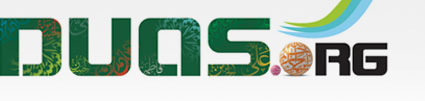 For any errors / comments please write to: duas.org@gmail.com
Kindly recite Sūrat al-Fātiḥah for Marhumeen of all those who have worked towards making this small work possible.